Литературная викторина по произведениям В.П.Астафьева
МОУ  СОШ  №10 г. Таштагола Кемеровской области
учитель русского языка и литературы           Осинцева   Лариса   Анатольевна  для   5-6 кл.
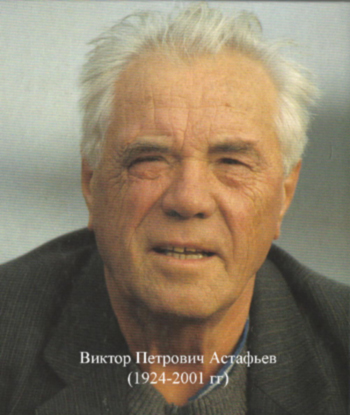 В. П. Астафьев писал: «Землю люблю свою и не перестаю удивляться ее красоте, неистощимому терпению и доброте… И жизнь предоставляла мне постоянную возможность  быть на природе и с природой».
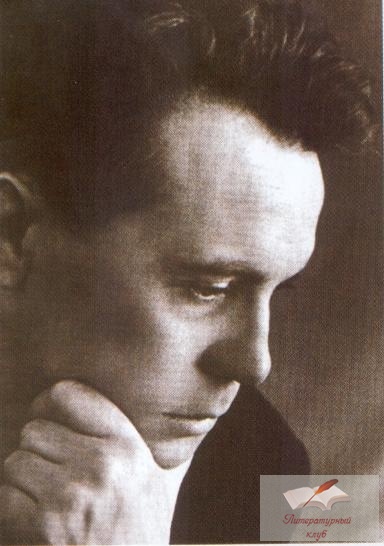 Друзья!
Приглашаем к участию в викторине
        «Душа Сибири – 
Виктор Петрович Астафьев»

 Победит тот , кто был самым
внимательным читателем 
рассказов сибирского писателя
"Ни дня без строчки" - это девиз неутомимого труженика, истинно народного писателя.
Учитель школы-интерната сибирский поэт Игнатий Дмитриевич Рождественский замечает в Викторе склонность к литературе и развивает ее. Сочинение «Жив» о любимом озере, напечатанное в школьном журнале, развернется позднее в рассказ "Васюткино озеро".
Вопросы по рассказу «Васюткино озеро»
1). О чем подумал  Васютка, вытащив из мешка краюшку хлеба?
         « Плачет, поди, мамка»
    2). Васютка почувствовал, что к нему кто-то крадется. Что это было?  
        - Ох, окаянный!- облегченно вздыхает он , увидев перед собой 
          огромный корень-выворотень.
    3). Что говорил Васютка белке?
         -А я вот заблудился. Понесся сдуру за глухарем и заблудился.
    4). Чем питался  Васютка в тайге?
          Уткой. кедровыми орехами
    5). Как назывался пассажирский теплоход, который плыл по  Енисею?
         « Серго Орджоникидзе»
     6). Сколько дней провел Васютка в тайге?
          — Не говори, паря, — уныло отозвался дед. — Беда у нас, ой беда!.. 
            Васютка, внук-то мой, потерялся. Пятый день ищем.
Это озеро не отыщешь на карте. Небольшое оно. Небольшое, зато памятное для Васютки. Ещё бы! Мала ли честь для тринадцатилетнего мальчишки — озеро, названное его именем! Пускай оно и не велико, не то что, скажем, Байкал, но Васютка сам нашёл его и людям показал. Да, да, не удивляйтесь и не думайте, что все озёра уже известны и что у каждого есть своё название. Много ещё, очень много в нашей стране безымянных озёр и речек, потому что велика наша Родина…
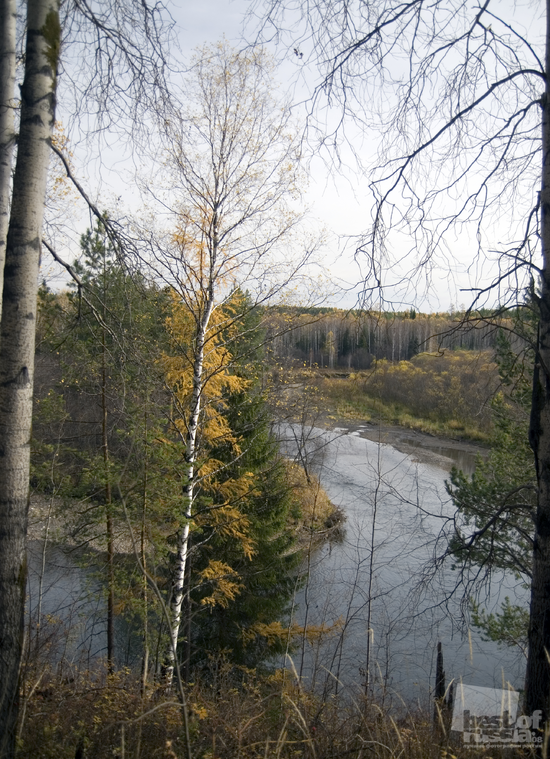 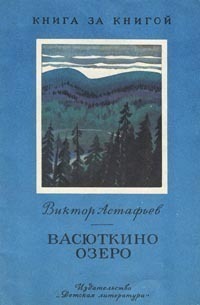 «Монах в новых штанах»
1). Что посулилась бабушка купить Витьке на вырученные деньги от продажи картофеля?
    Бабушка посулилась на вырученные деньги купить мануфактуры и сшить мне новые штаны с    
           карманом. 
      2). Какая присказка была у бабушки?
           Все идет как надо, по бабушкиной опять же присказке: "Кто ест скоро, тот и работает споро!" 
      3). Что ел Витька в погребе?
           Я уже съел три морковки, потер их о голяшку катанка и съел. Потом запустил под деревянные  
           кружки руки, выскреб холодной, упругой капусты горсть и тоже съел. Потом огурец выловил и   
           тоже  съел. И грибов еще поел из низкой, как ушат, кадушки. 
     4). Что хранилось в китайской шкатулке у бабушки?
           Дело в том, что в китайской шкатулке хранятся наиценнейшие бабушкины ценности, в том числе 
           и  леденцы, которые в магазине назывались монпансье.
5). На какой машинке шила штаны бабушка?
           Стрекочет машинка "Зигнер" 
      6). «Разряженный в пух и прах, с узелком, в котором были свежие постряпушки, я вышел со двора». Куда пошел Витька, нарядившись в долгожданные новые штаны? 
      Перво-наперво я завернул к соседям и поверг своим видом левонтьевское семейство .
           Большое наше село, длинное. Утомился я, умаялся, пока прошел его из конца в конец и принял на себя
           всю дань восхищения мною и моим нарядом .
      7). Что случилось с Витькой на заимке? 
            В середине ямины, там, где сидела задумчивая лягуха, я разом, с отчетливой ясностью понял - снова 
            оказался на уде.
        8). Как лечила бабушка внука?
           Четвертый день лежу я на печке. Ноги мои укутаны в старое одеяло. Бабушка натирала их по три
           раза за  день настоем ветреницы, муравьиным маслом и еще чем-то едучим и вонючим, отпаивала 
           меня ромашкой и зверобоем.
« Конь с розовой гривой»
1).  Какую пословицу употребляет бабушка, когда говорит о семье      
        Левонтьевых?
    Бабушка рассказчика говорит о Левонтьевых пословицей: «...у них     
       самих в кармане — вошь на аркане». 
  2).  За что бабушка так рассердилась на внука?
         (за обман)       
  3). Кто подучил Митю высыпать ягоды в траву? 
       - Знаешь че? - проговорив с братанами, вернулся ко мне     Санька. - Ты в туес травы натолкай, сверху ягод - и готово дело! 
  4). Почему же все-таки бабушка купила внуку пряник конем? 

        Я зажмурился и снова открыл глаза. Еще раз зажмурился, еще     раз открыл. По скобленому кухонному столу, будто по огромной     земле, с пашнями, лугами и дорогами, на розовых копытцах, скакал     белый конь с розовой гривой.      - Бери, бери, че смотришь? Глядишь, зато еще когда омманешь     баушку...
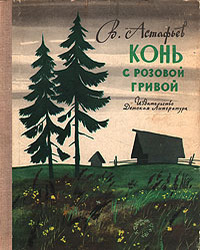 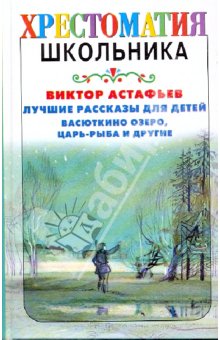 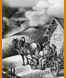 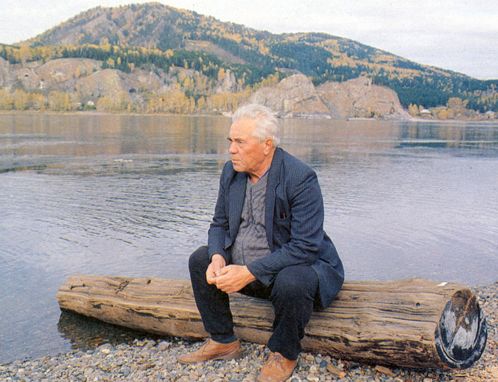 2 тур
Не разоряйте птичьего гнезда –Так счастлива в своём жилище птица!Она в гнезде спокойна и тогда,Когда над рощей буря злится.Храните дерево от топора;Оно, высокое и вековое,Даёт нам тень, когда стоит жара,Оно чарует всё живое.
Природа, изображенная в книгах Астафьева – тема этого тура, который мы проведем по книгам «Затеси», «Гуси в полынье», «Белогрудка».
Виктор Петрович много писал о природе. Ему хотелось сказать людям: «Все, что окружает нас – от зеленой травинки, малой птахи, солнца, согревающего нас – все-все – есть часть нашей жизни, потому что человек дитя природы и нам без нее не прожить. «Затеси» - эту книгу Астафьев писал почти четверть века. Затесь – это мета, по которой люди искали в тайге тропы, дороги. Затесь – это мета, место, событие, которое врезалось в память писателя. Астафьевские «Затеси» оставляют добрые меты в памяти людей: они учат беречь и любить природу.
«Зачем я убил коростеля»
1). В одной стране есть город, в котором птица коростель считается священной. В те дни, когда прилетают коростели, все люди справляют праздник. Как называется эта страна?
      Франция
    2). «Трудна жизнь коростеля, далеко ему добираться к нам, чтобы известить Россию о лете» Из каких дальних краев прилетает коростель?
        из Африки 
3) . Что почувствовал мальчик, убив птицу?    
         раскаяние
«Белогрудка»
1) «Белогрудка осиротела. Она стала напропалую давить голубей, утят в деревнях». Жителям каких деревень мстила осиротевшая Белогрудка за своих погибших кунят? 
    (д. Зуяты и д.Вереино). 
2) Как был наказан мальчик, укравший кунят из гнезда Белогрудки? 
      (его пороли ремнем).
«Гуси в полынье»
1). «Однажды кто-то сообщил в деревню, что 
       возле  быка в полынье плавают гуси и не   
       улетают». Как назывался этот бык? 
      (караульный) 
2) . Как ребята спасли гусей? 
        (С помощью досок:они бросали доски и,   
        держа друг друга за ноги,ползли к полынье)
«Я пришел в мир добрый» (из биографии писателя)
1). Как называлась первая книга для детей? 
           («До будущей весны»)
2). Как называлось школьное сочинение В. Астафьева, которое затем  было положено в основу рассказа «Васюткино озеро»?
         («Жив») 
3). Какой прекрасный дар оставил писатель в наследство своим 
         землякам-овсянкинцам и всем любителям чтения?
        (библиотеку) 
4). Где находится мемориальный музей Астафьева?
         (в Овсянке, в его доме с 2002г. Обстановка сохранена такой же, какой была при жизни Астафьева. Те же простенькие занавески, сшитые рукой Марии Семеновны. На вешалке – видавшая виды старая душегрейка, в которой он любил пройтись по огороду, посидеть во дворе на огромной чурке).
«Вы ведь тоже станете взрослыми и всё, что есть на земле, и сама земля достанутся вам в наследство. Берегите землю, тогда и себя сбережете и любовь ко всему живому и цветущему на нашей планете»,-писал В. П. Астафьев
Мы, жители Земли, признательны писателю и борцу за все живое на земле – В.П.Астафьеву – за то, что своими произведениями он доказывает: человек счастлив лишь тогда, когда умеет радоваться рассвету, видеть на листьях и цветах капельки росы, слышать пение птиц, любить нашу прекрасную Землю.